UNIVERSIDADE FEDERAL DO ESTADO DO RIO DE JANEIRO - UNIRIO
Bolsa: PIBITI
Título:
Autores:
Área (curso) e centro:
Agência financiadora: CNPq
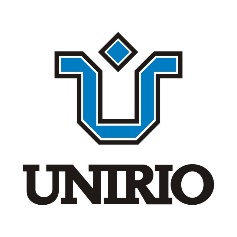 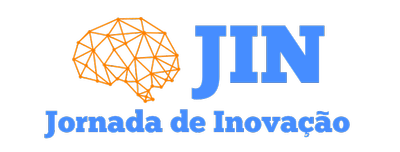 Introdução
Metodologia
Objetivo
Inovação
Contribuição para o projeto
Resultado e Discussão
Conclusão
Referências